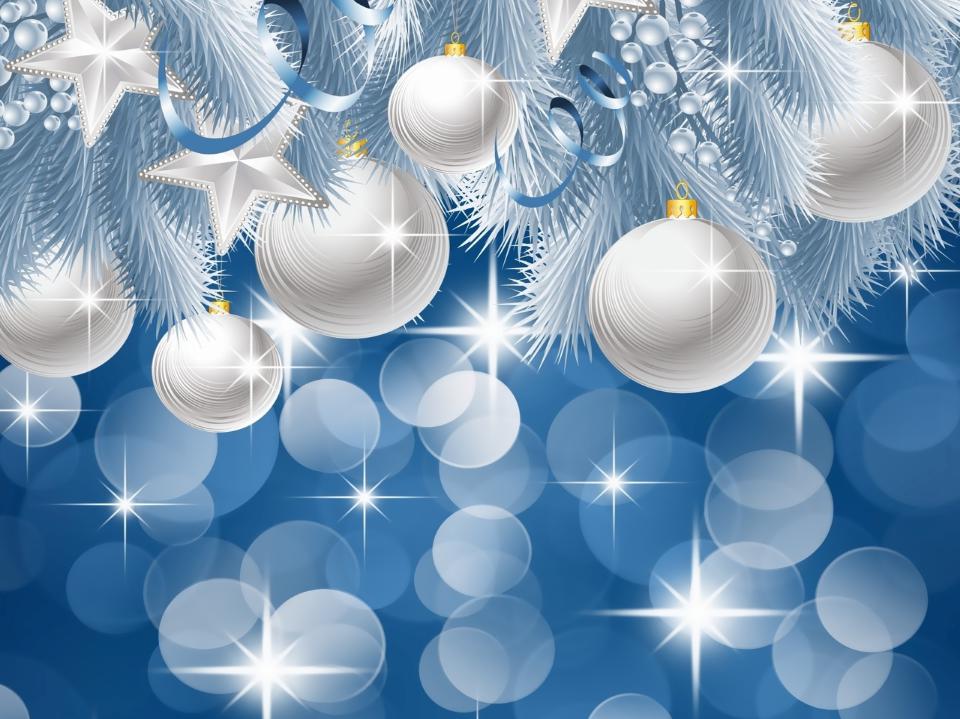 Проект:
«История возникновения
 новогодней игрушки»
МБДОУ ЦРР №28 «Огонек»
Группа №6 «Кузнечики»
Выполнила воспитатель: Баталова М.А.
Февраль 2020г.
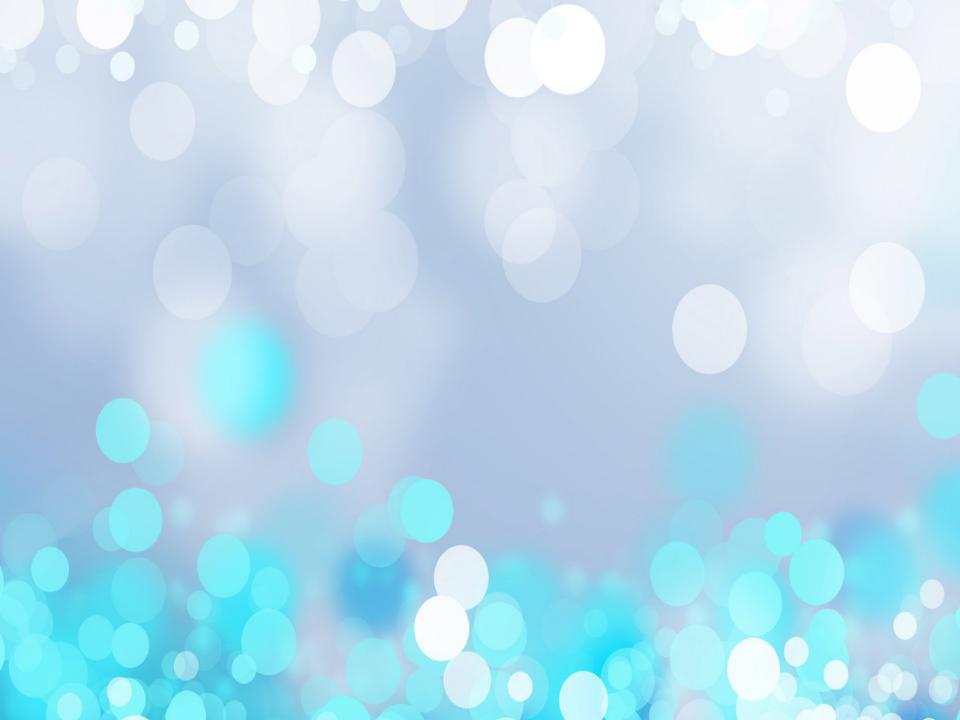 Тип: познавательно-творческий.
Участники: дети подготовительной группы, воспитатели, родители.
Срок  реализации: краткосрочный.
                                                 Актуальность:
Новый год – самый любимый, чудесный, семейный праздник. Праздник с чудесными превращениями и подарками Деда Мороза. Наряжать елку – это предпраздничный творческий процесс, в котором, как правило, участвуют практически все члены семьи – родители, дети, бабушки и дедушки. И, как правило, у каждого члена семьи есть любимые елочные игрушки и конечно интересная история, связанная с появлением этих игрушек. В ходе этого проекта мы познакомимся с возникновением традиции празднования Нового года, с историей появления первой ёлочной игрушки. «Откуда берется новогодняя игрушка? Почему люди во все времена любили делать игрушки своими руками? Из чего можно сделать елочную игрушку своими руками? Что будет особенного в ней?». Очень важно научить детей задуманные идеи отражать в практической деятельности и воспитывать у детей желание делать приятное близким (изготовление игрушек своими руками). Разобраться в этом поможет работа, осуществляемая в ходе реализации проекта:  «История возникновения новогодней игрушки».
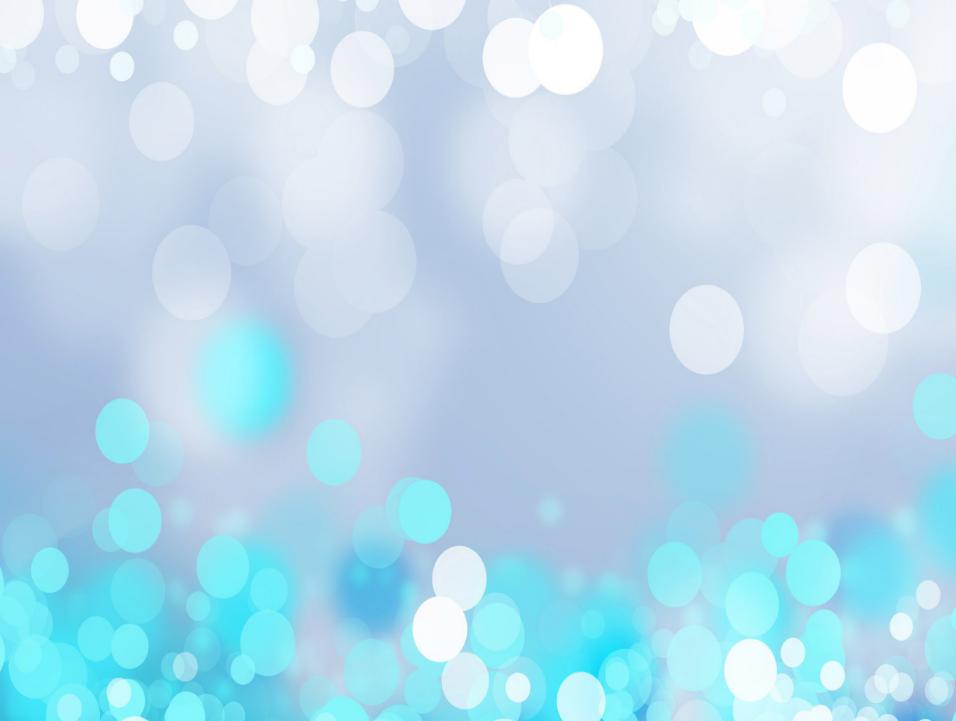 Проблема:
В ходе бесед, занятий выяснилось, что многие не знают про новогодние традиции, приметы, особенности и большинство людей не спешат сделать новогодние игрушки и никогда  не делали, а предпочитают приобрести их в магазине. В связи с возникновением данной проблемы, мы поставили перед собой 
Цель:
Повысить интерес к истории возникновения новогодней игрушки, укрепить связь поколений, приобщить к народной культуре, активизировать поисковую деятельность детей, развивать познавательные навыки практической деятельности, а также способы применения их на практике.
Задачи:
Принять проблему: «Что же такое новогодняя игрушка, какой она была и какой должна быть?». Найти способы решения проблемы: научиться изготавливать игрушку своими руками из различного материала.
Формировать положительный опыт общения и совместной деятельности детей с родителями.
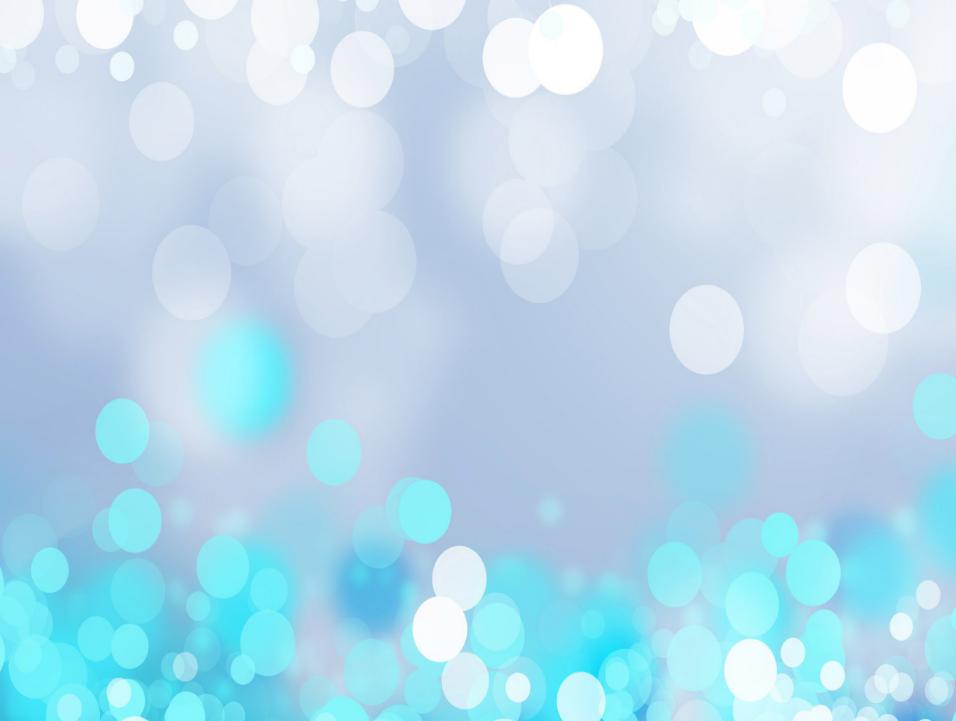 Первый этап:
                        Организационный.
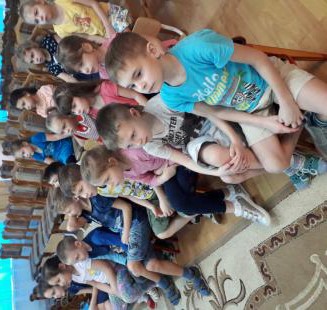 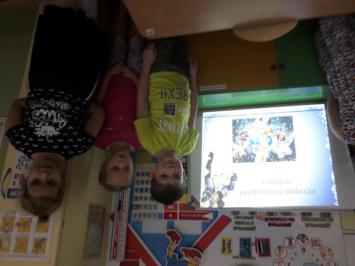 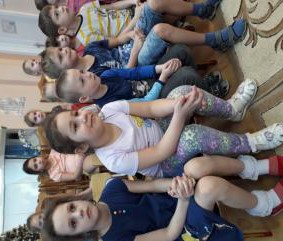 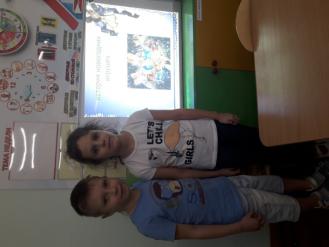 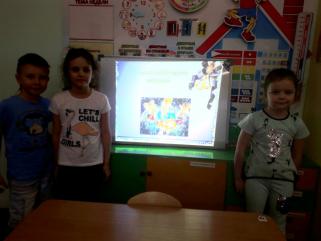 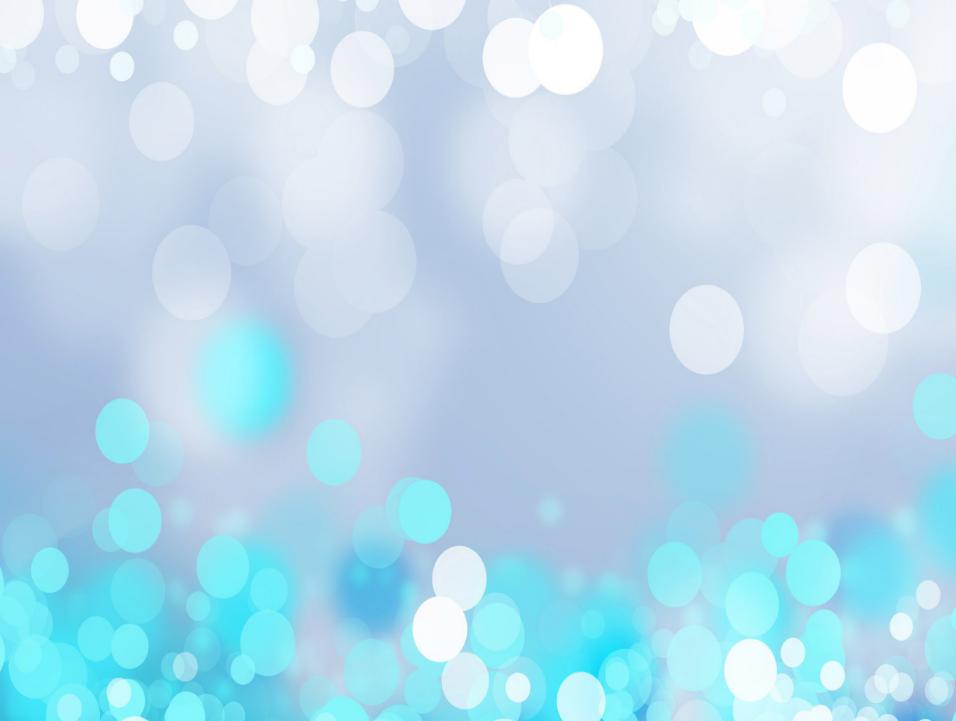 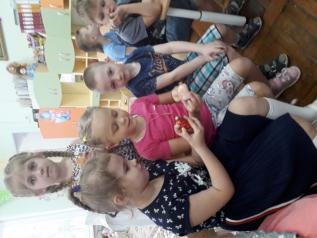 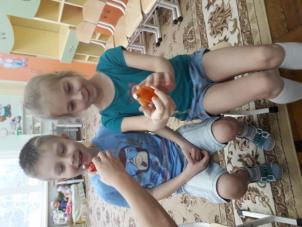 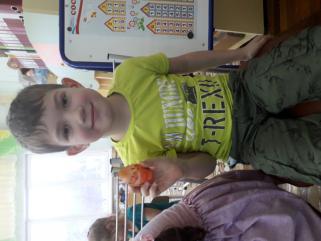 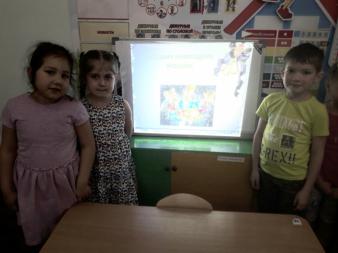 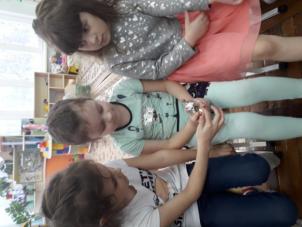 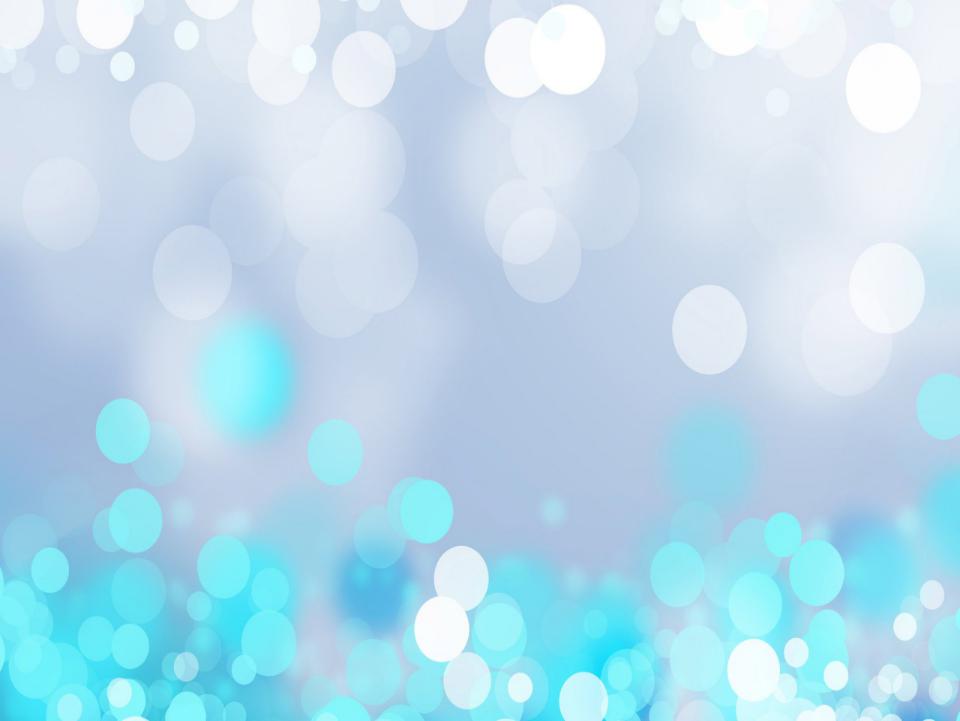 Второй этап:
       Практический
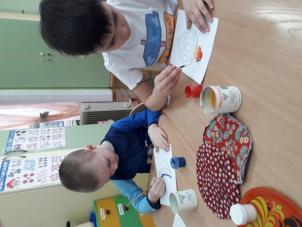 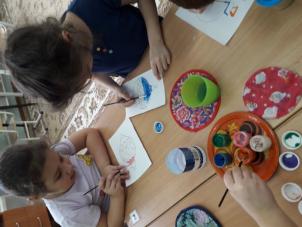 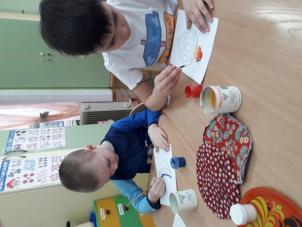 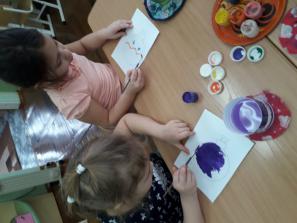 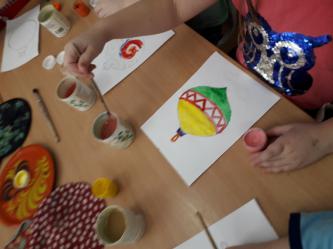 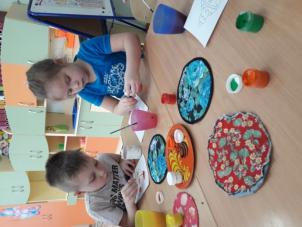 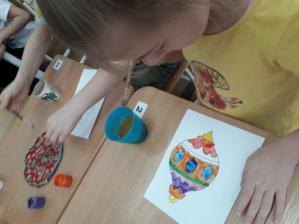 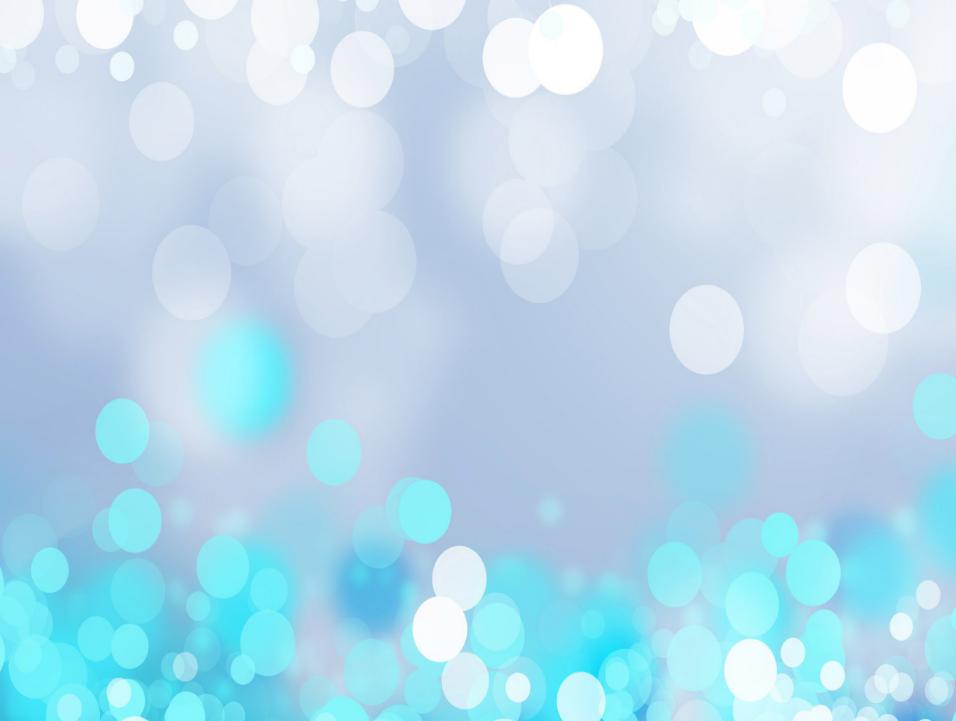 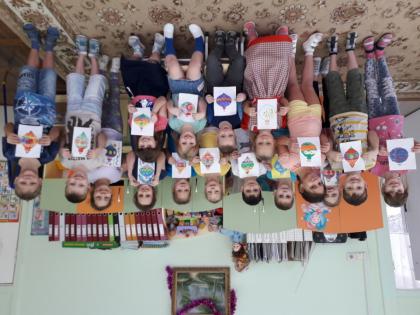 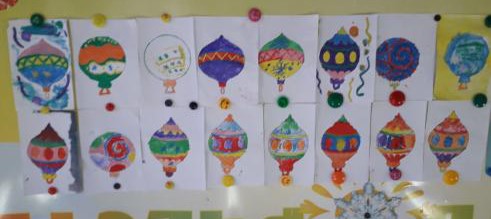 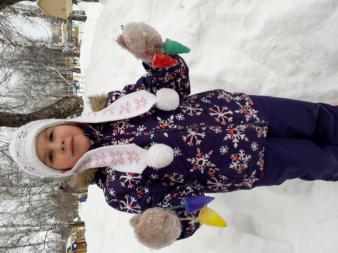 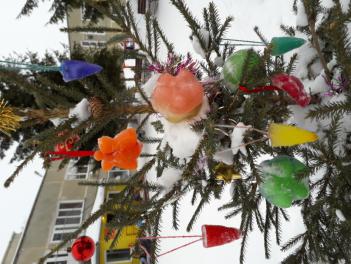 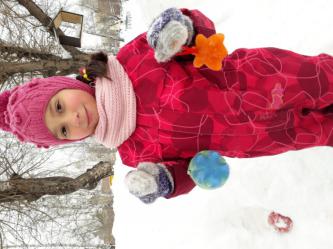 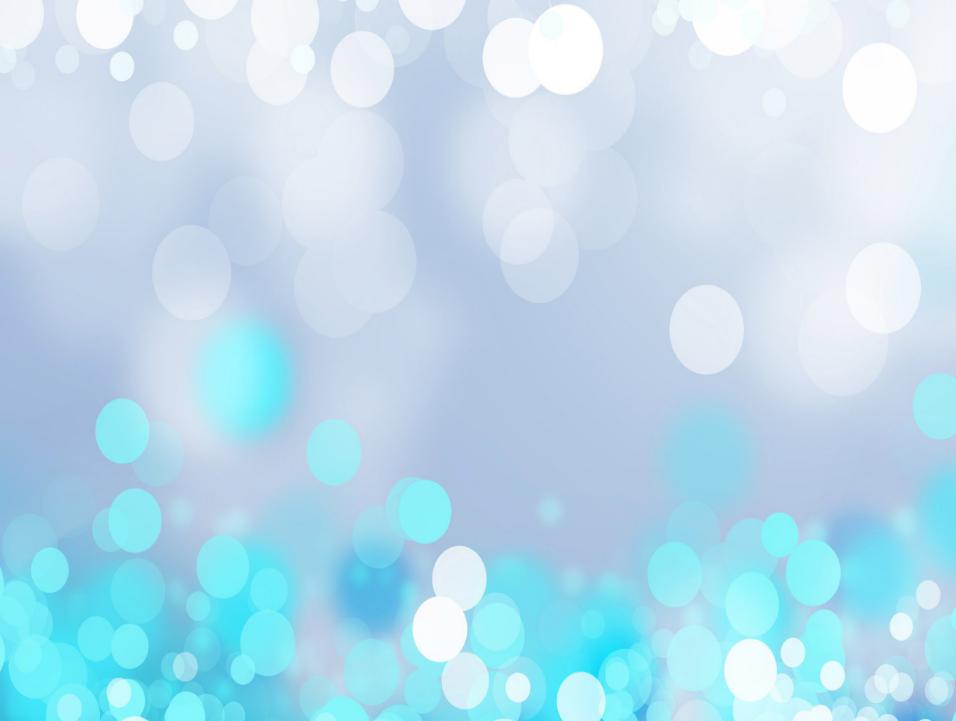 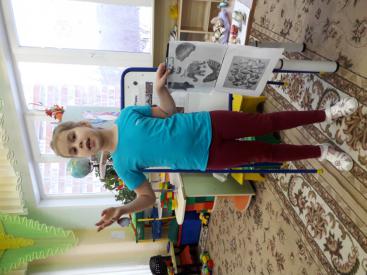 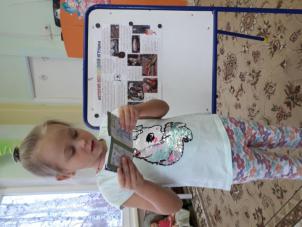 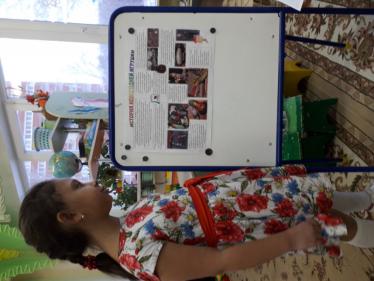 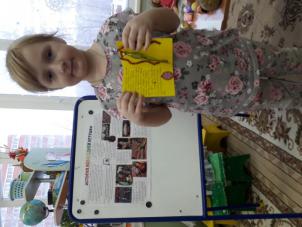 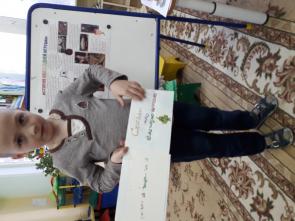 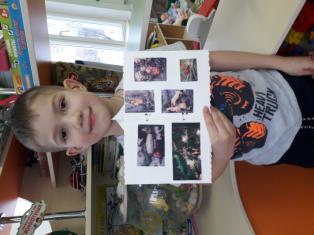 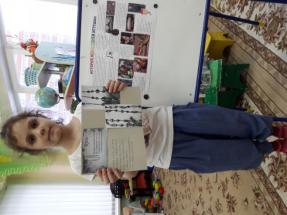 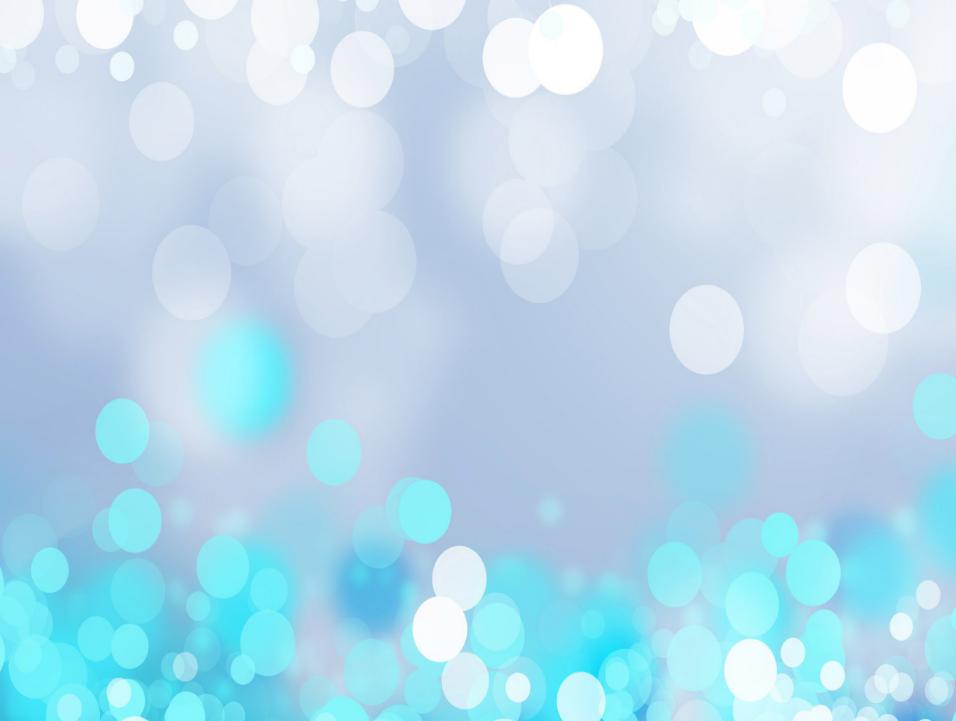 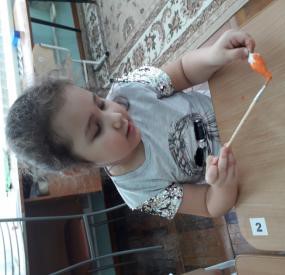 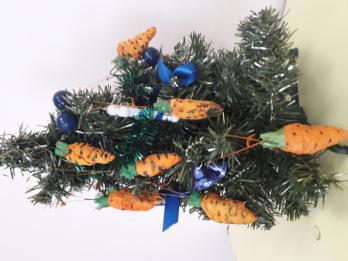 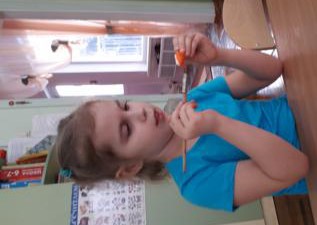 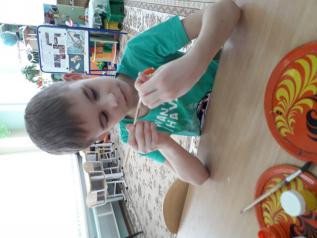 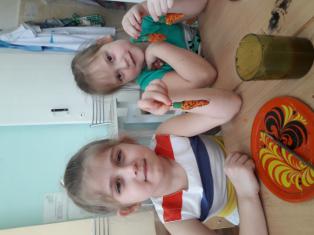 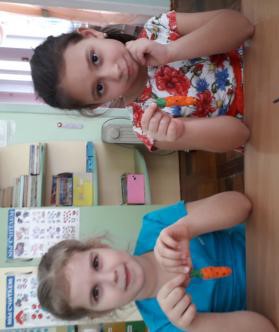 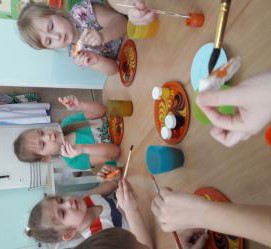 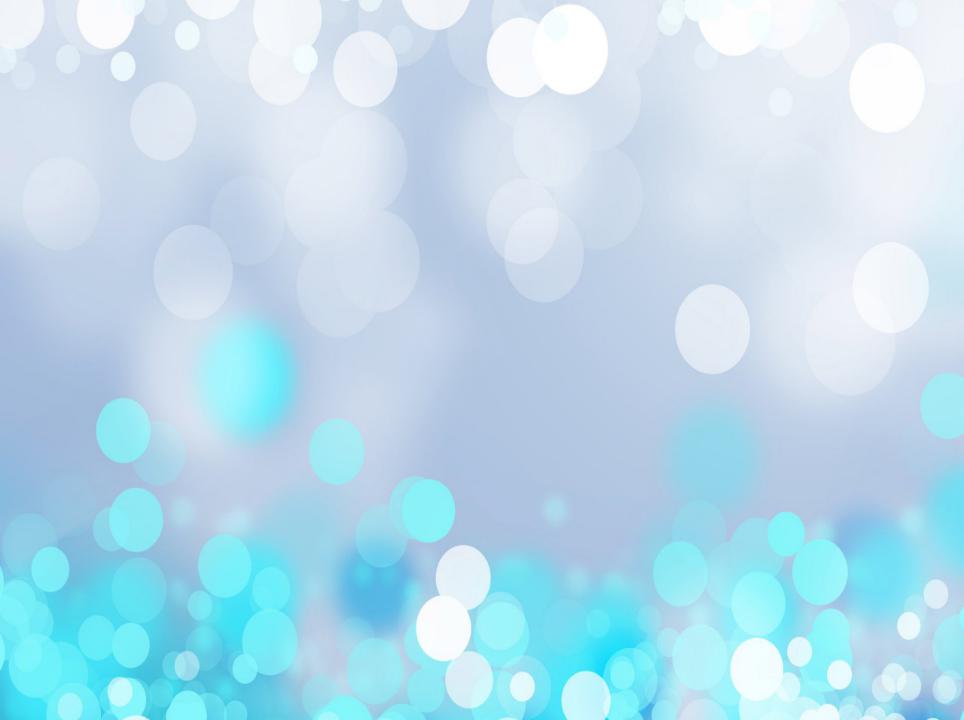 Третий этап:
Заключительный
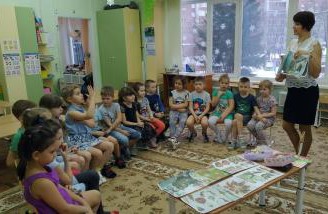 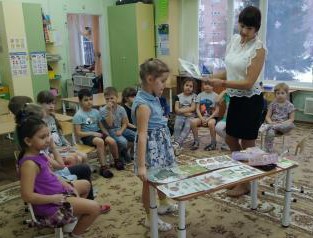 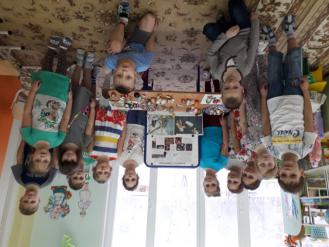 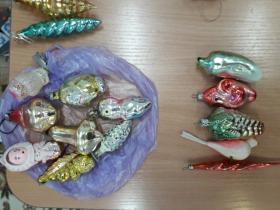 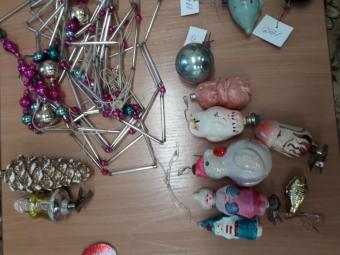 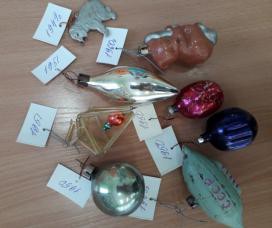 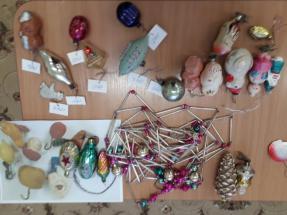 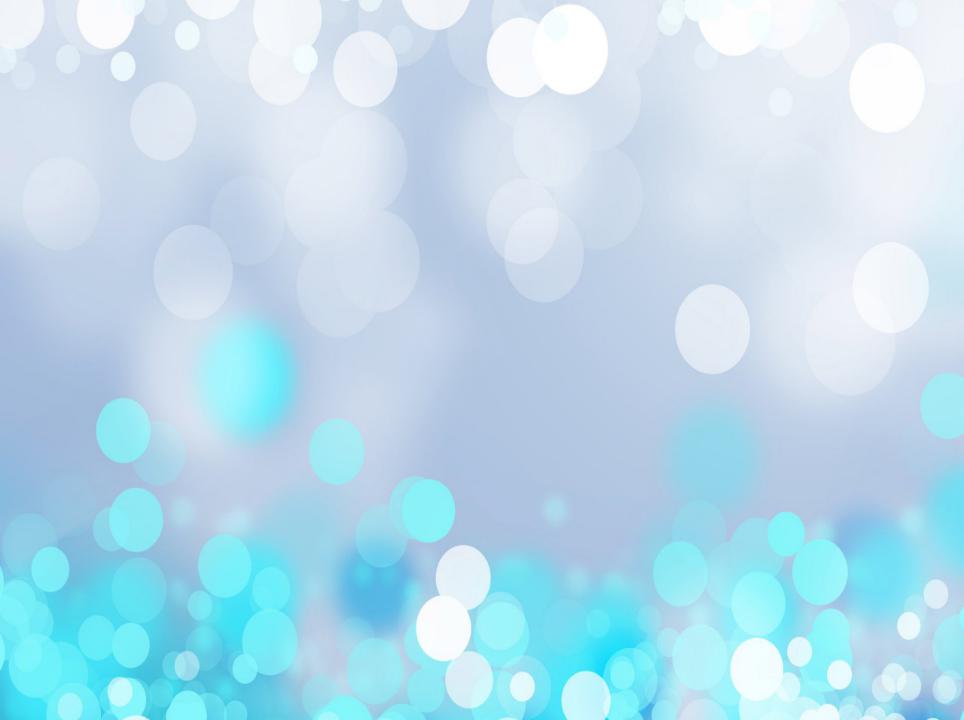 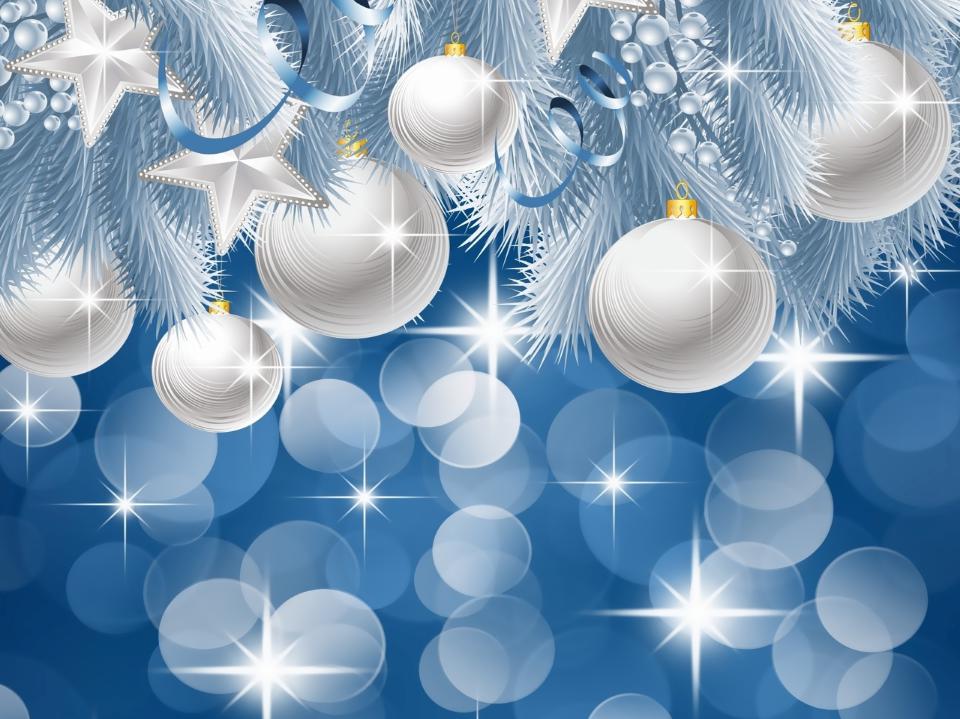 Спасибо за внимание!